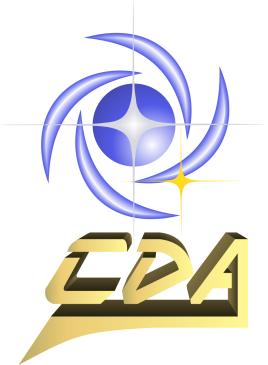 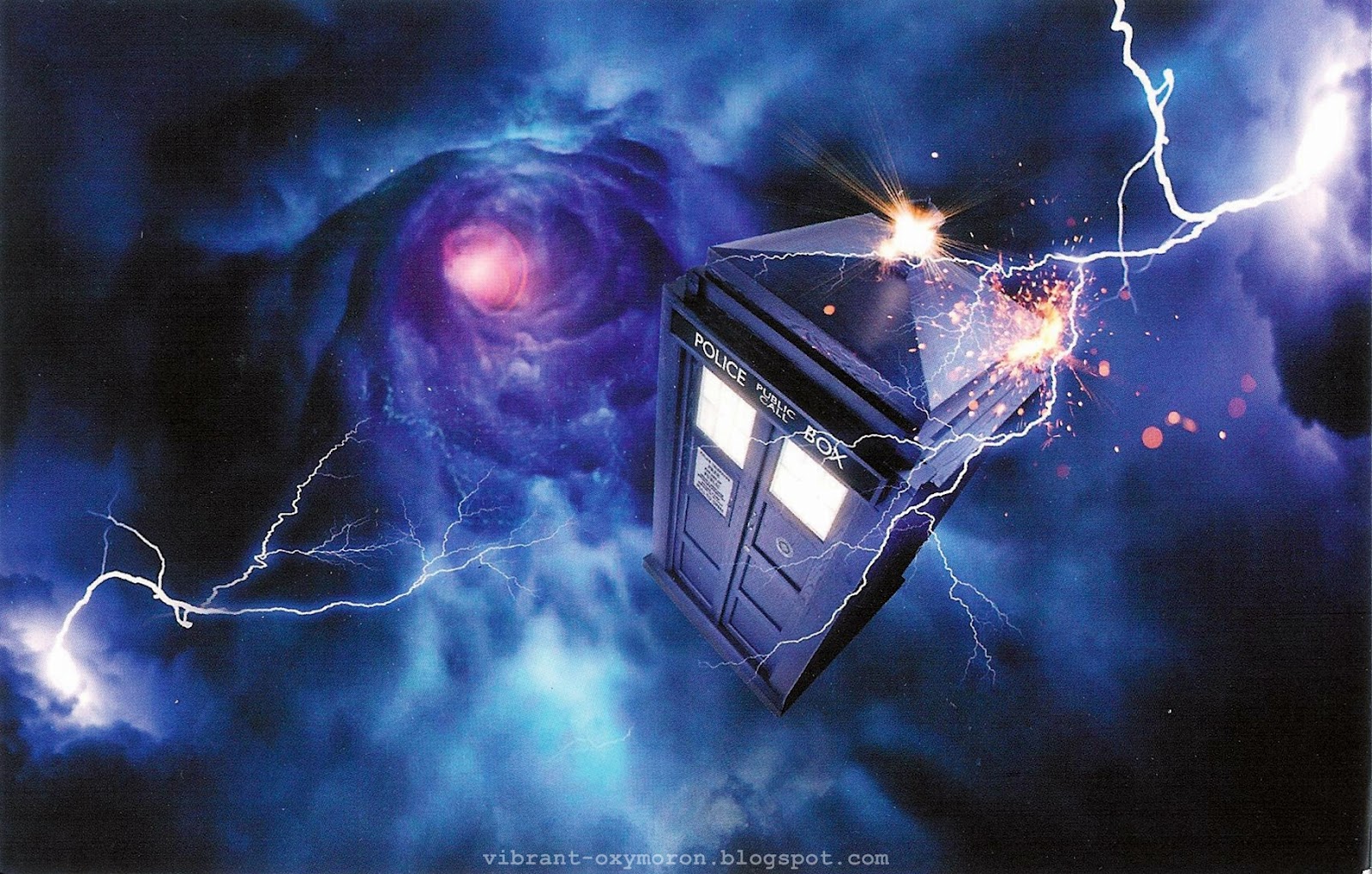 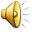 Viagem no Tempo
Karin Talisin Targas
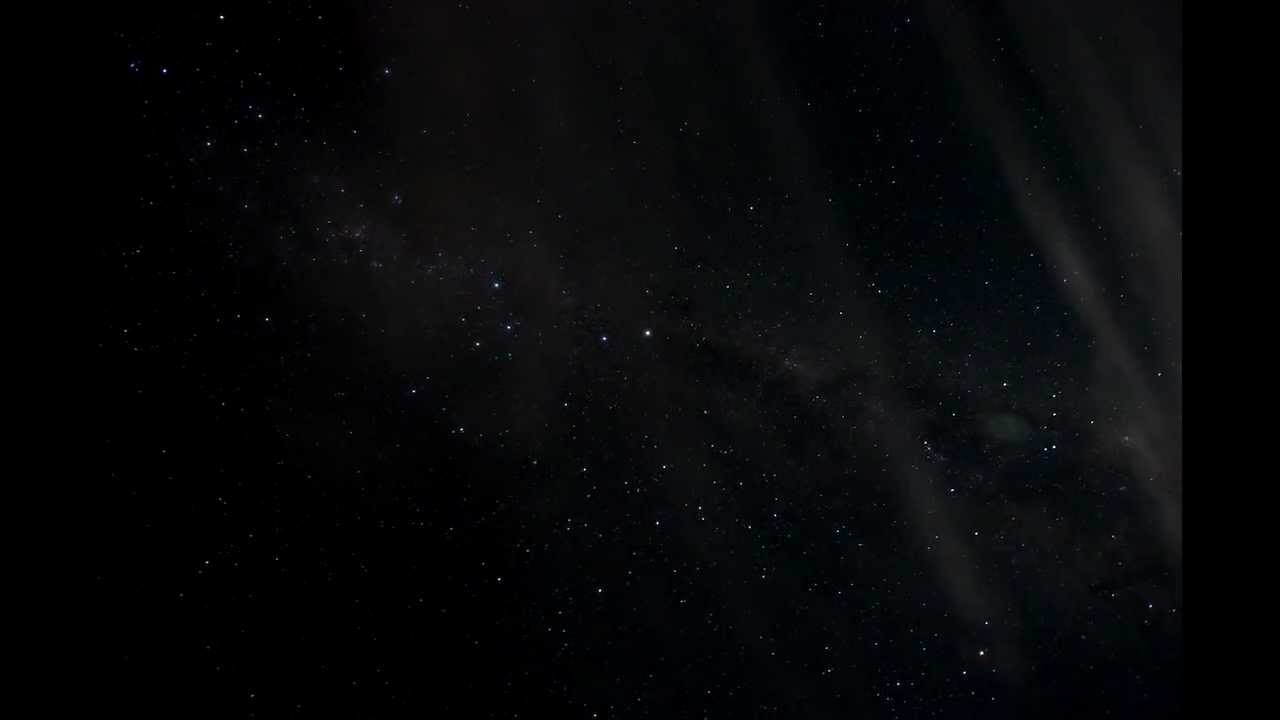 Por que Viagem no Tempo?
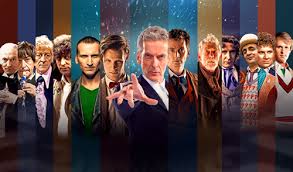 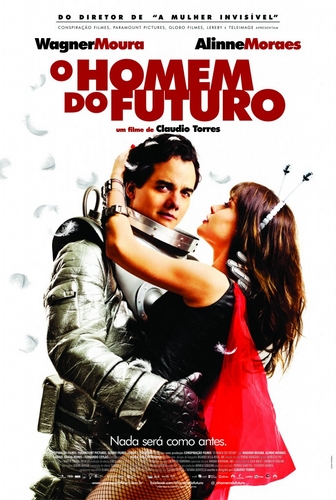 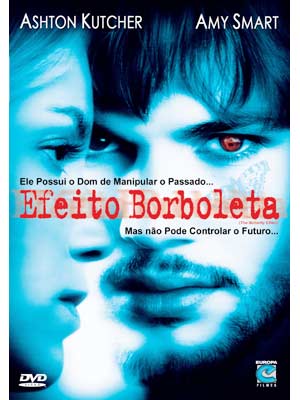 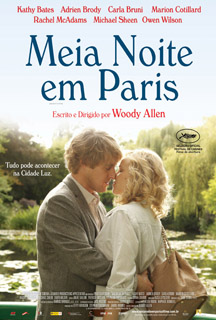 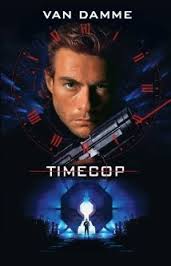 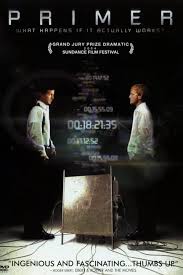 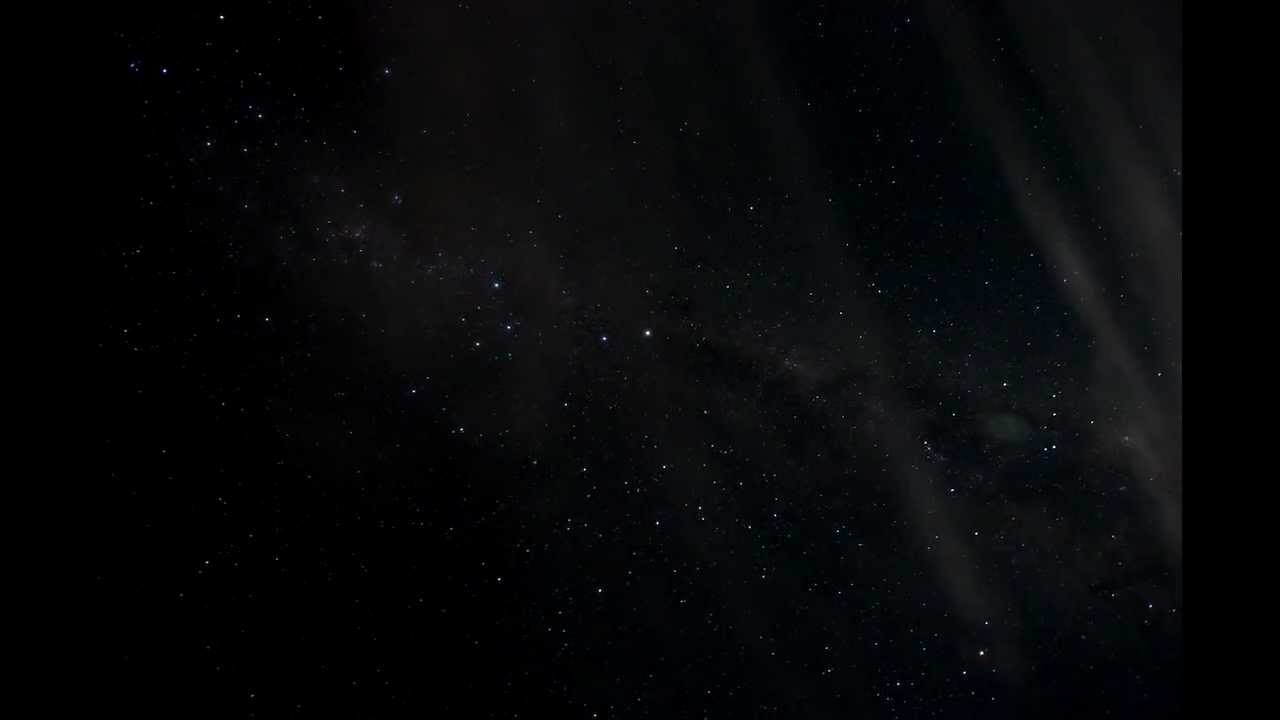 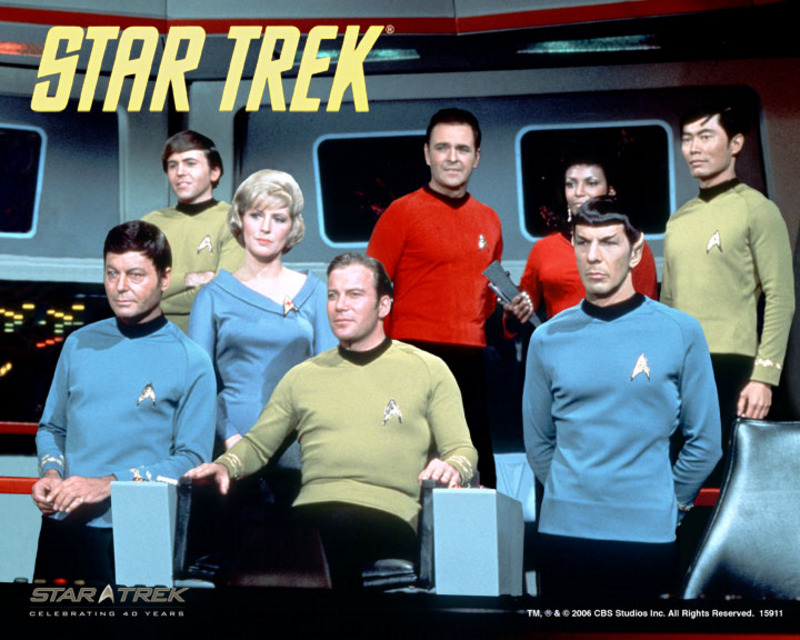 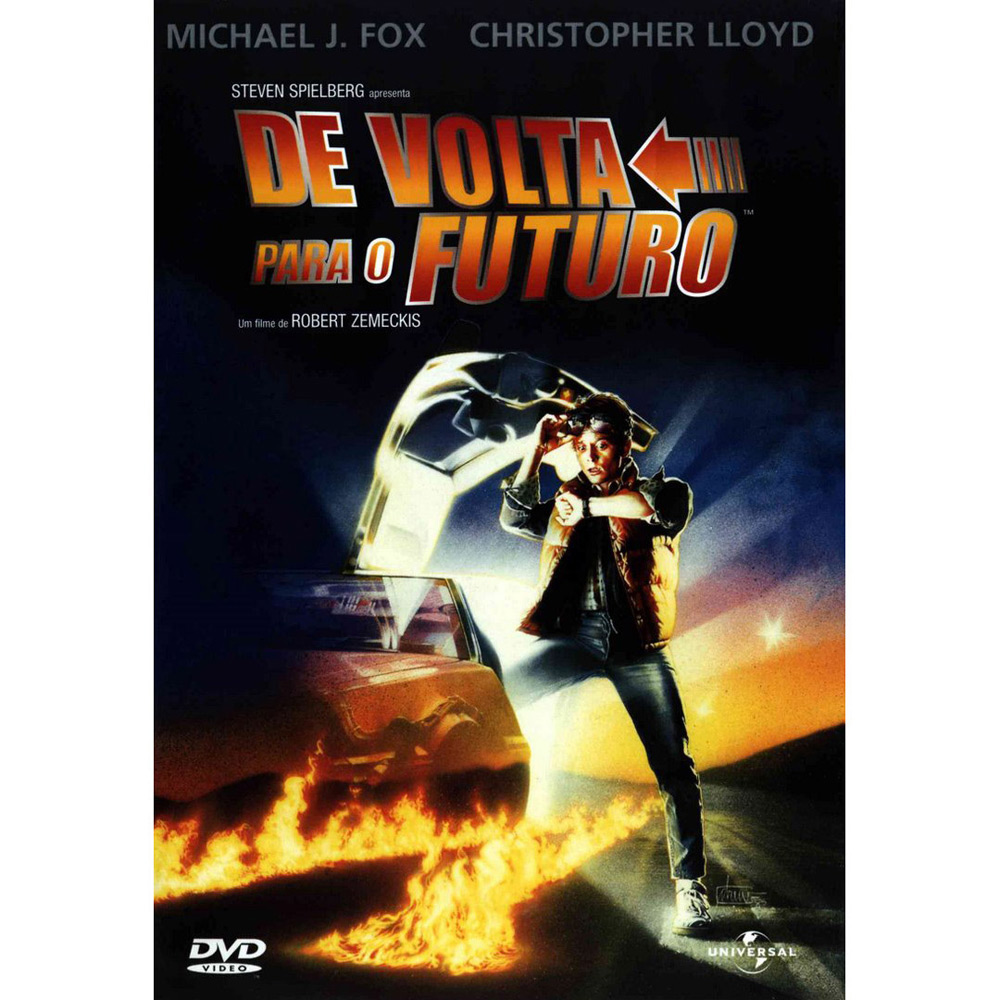 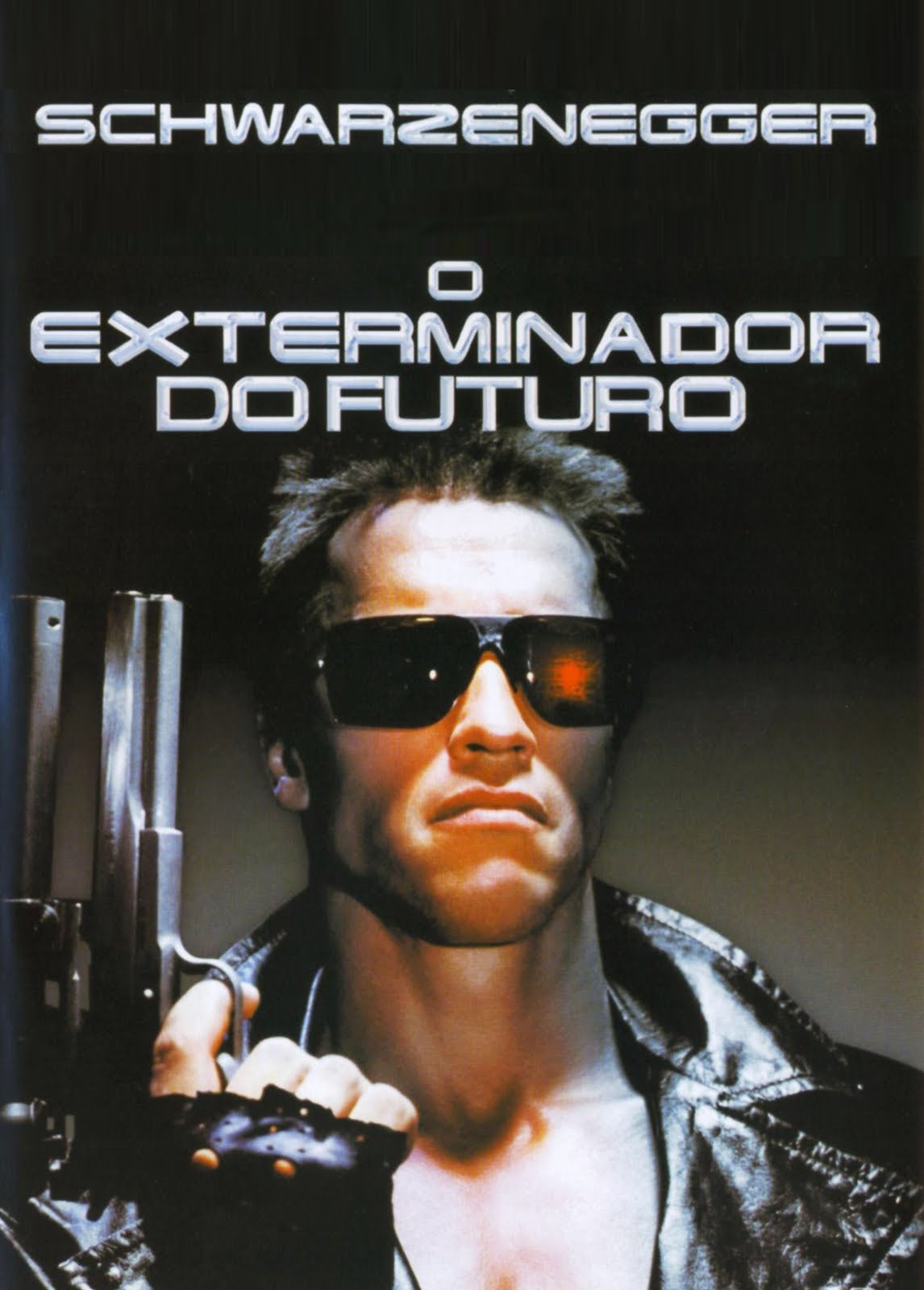 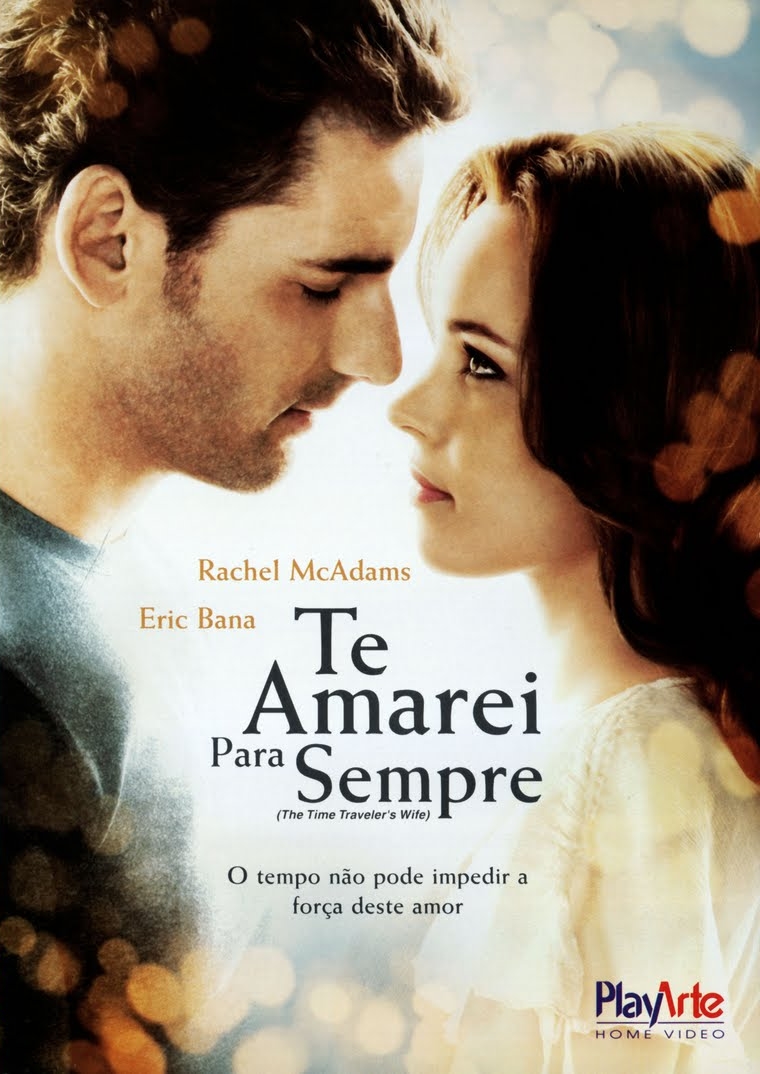 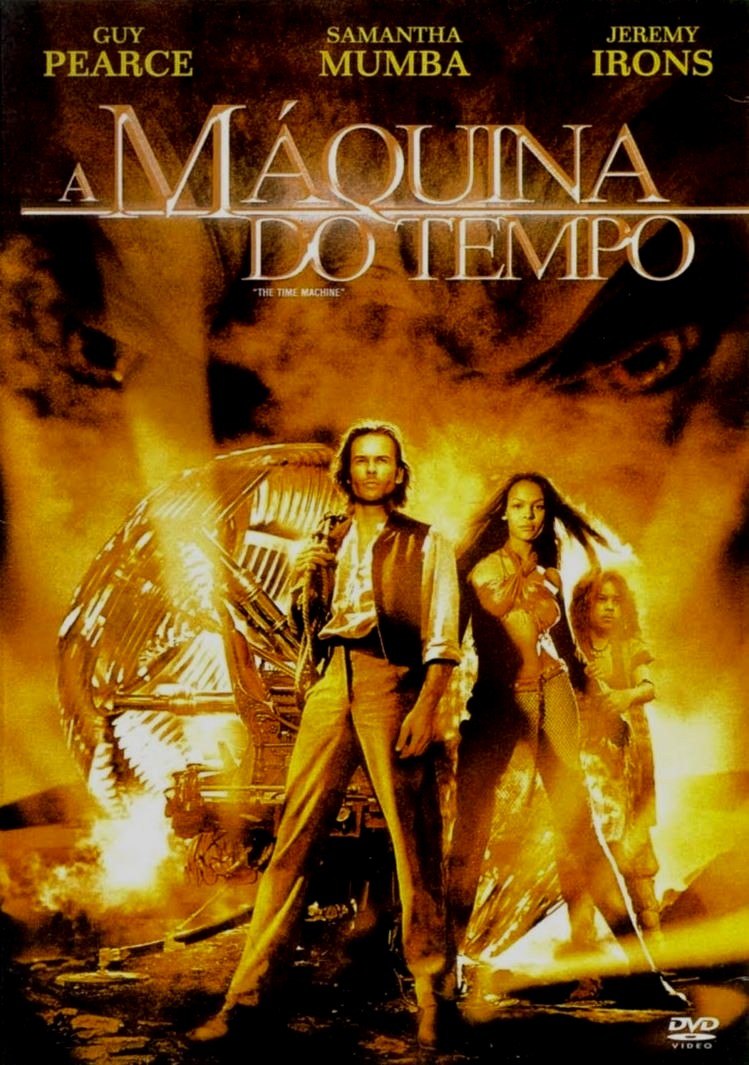 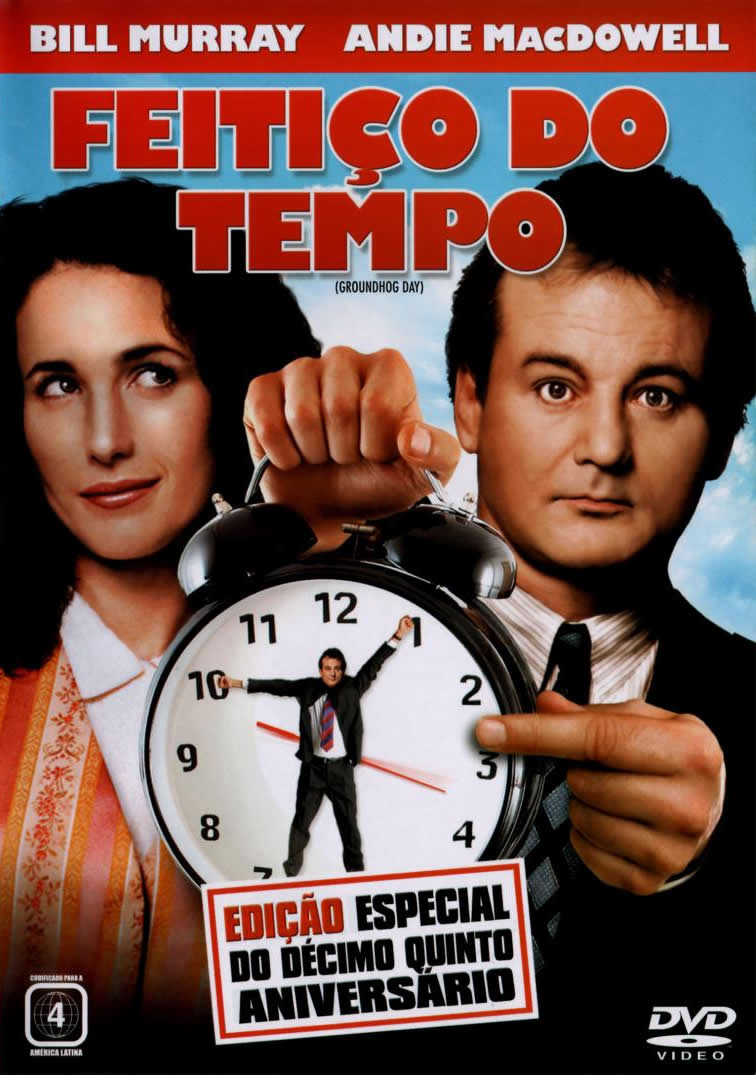 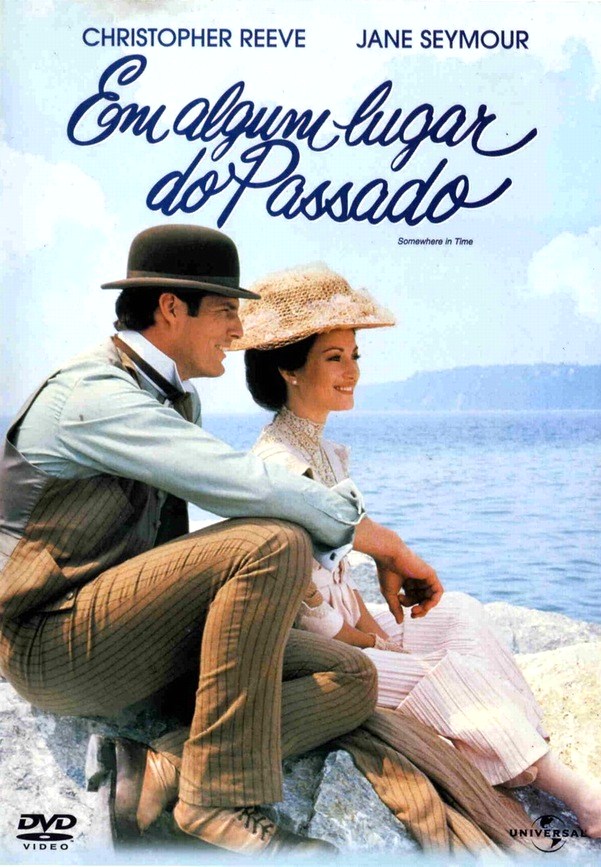 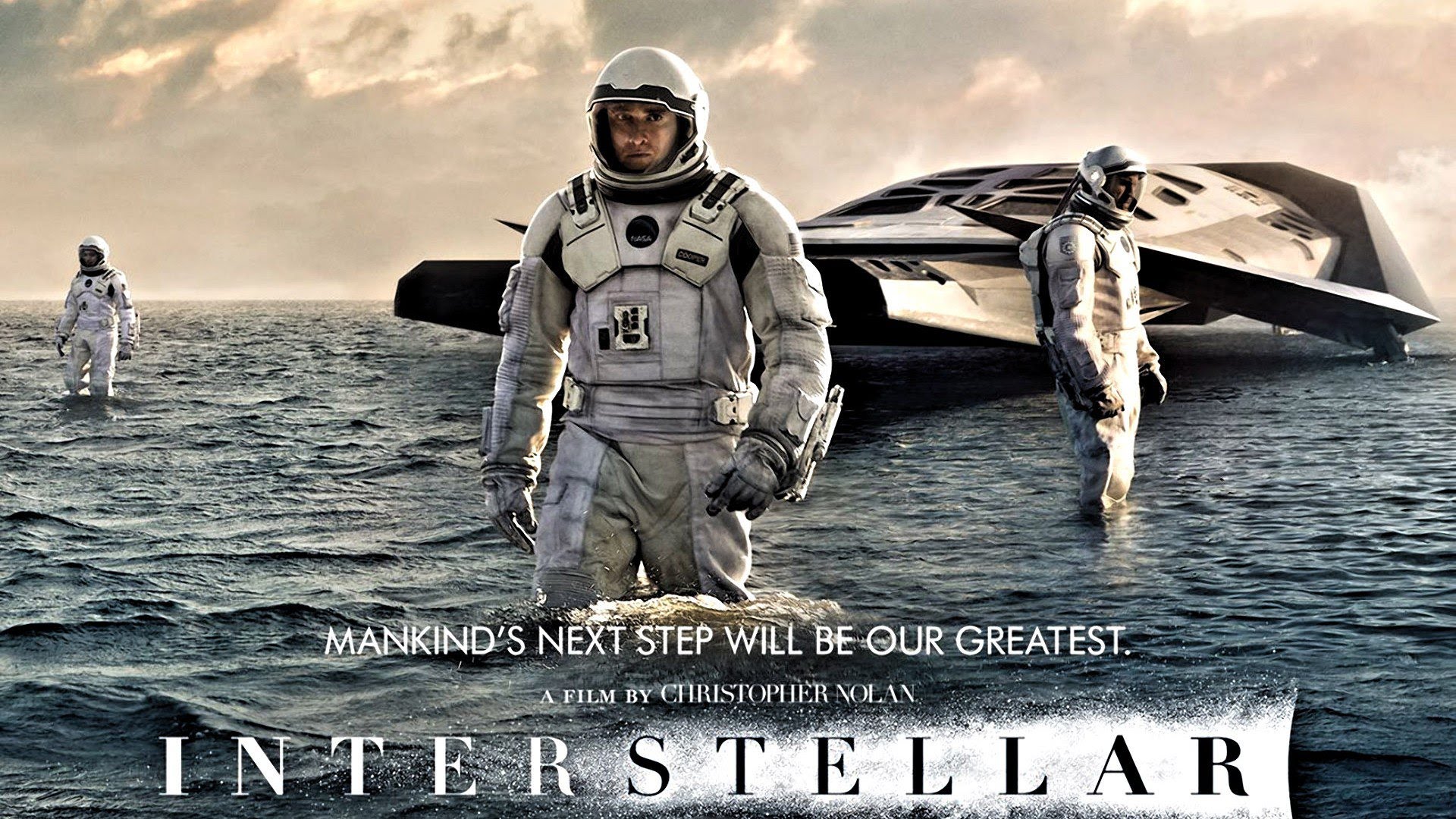 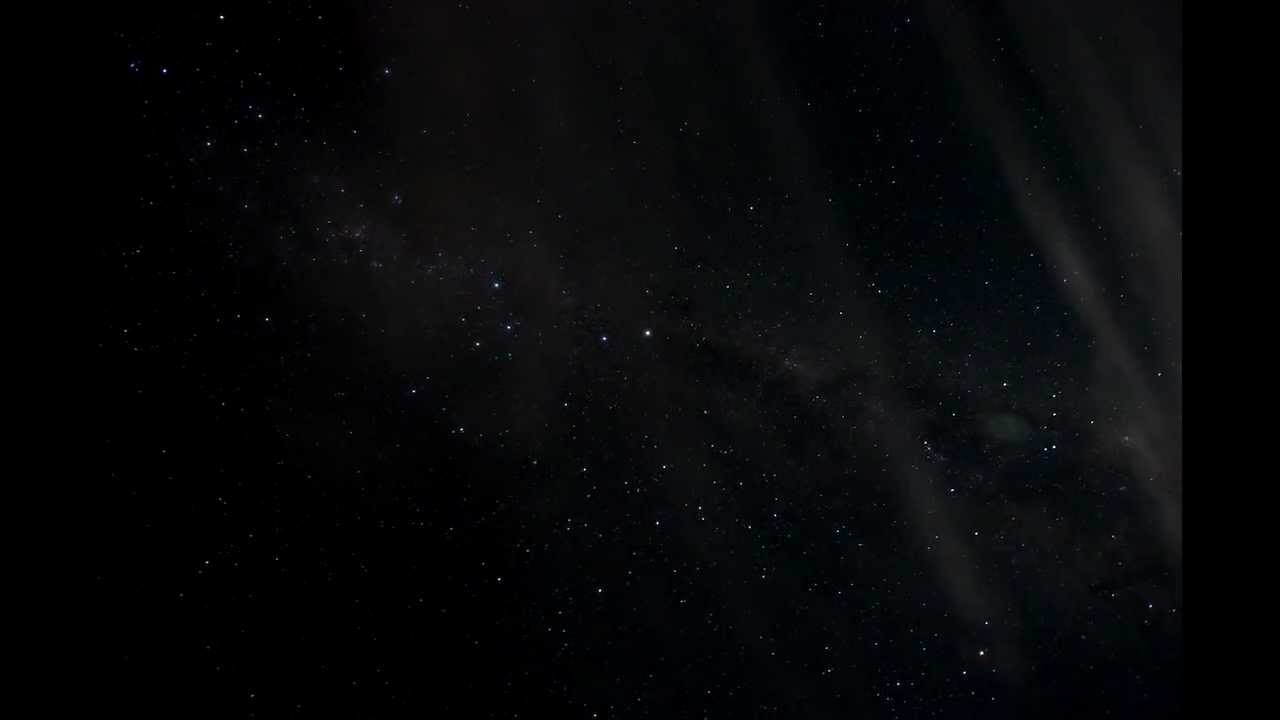 O Que Sabemos Hoje?
Estamos em constante viagem no tempo!

 
Vemos o passado todas as noites!
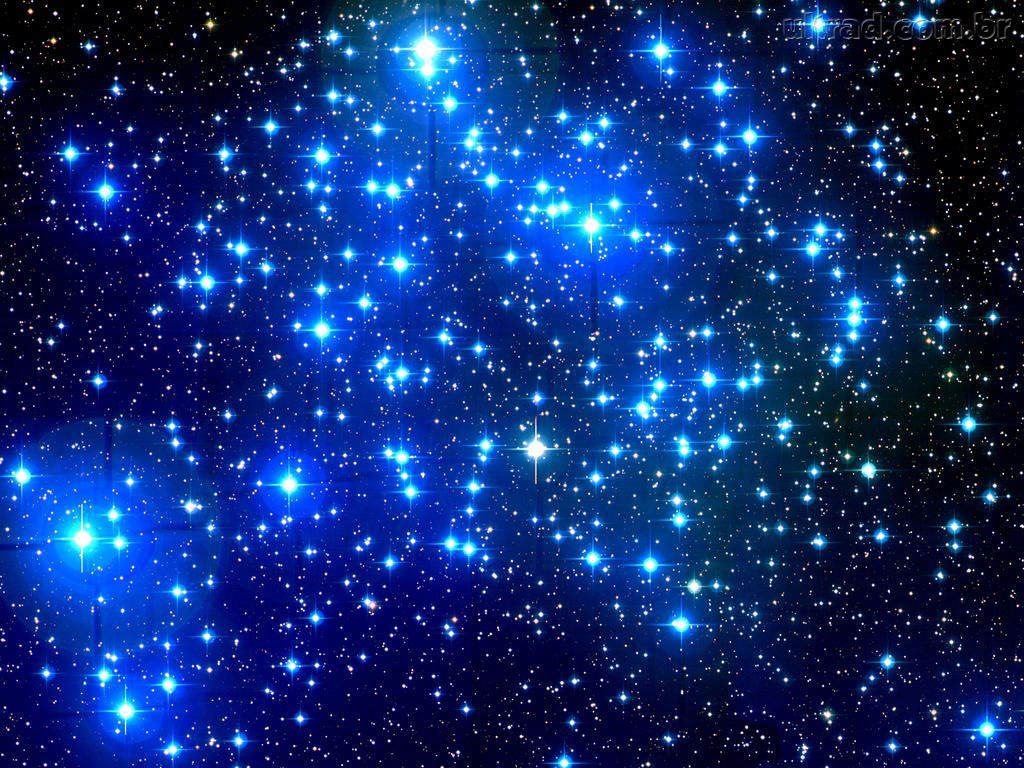 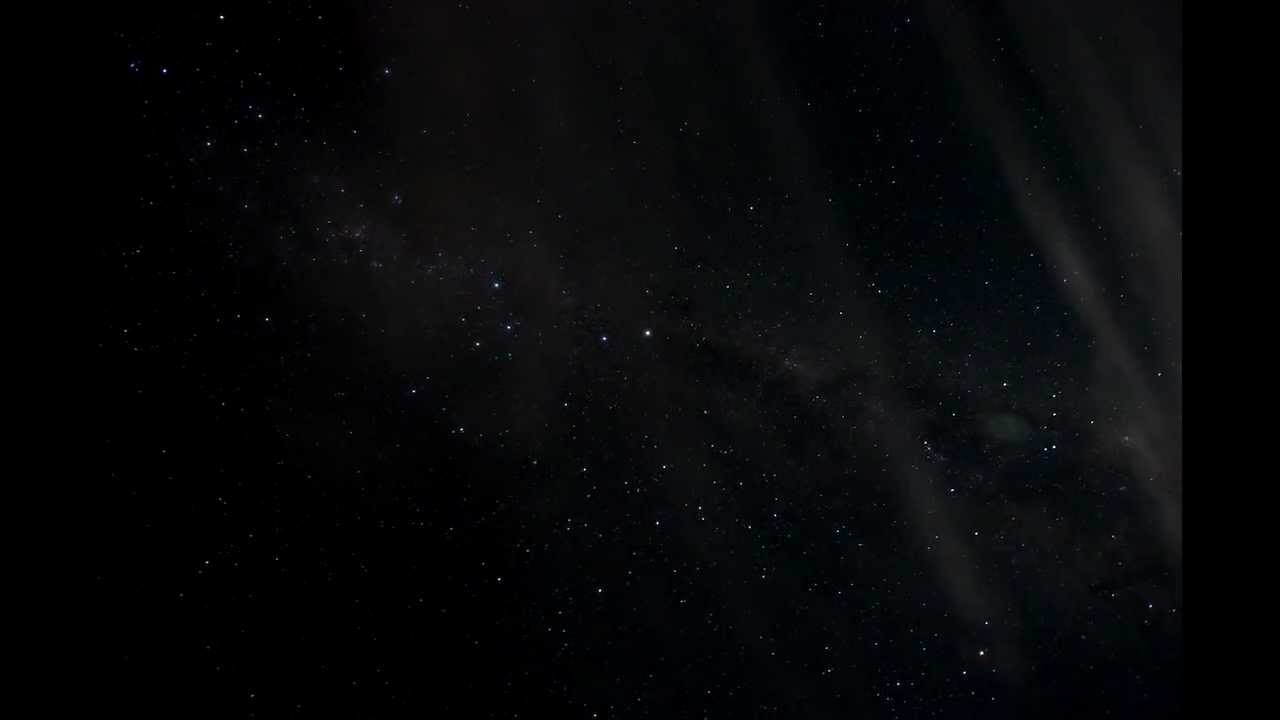 Espaço-tempo
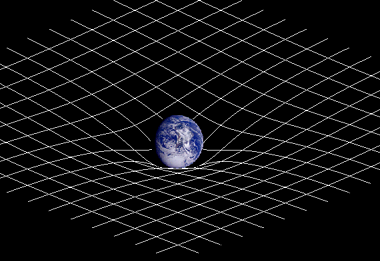 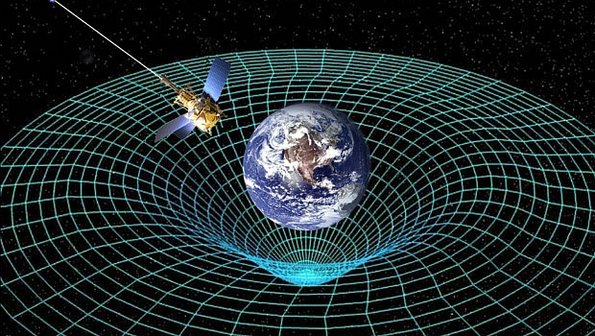 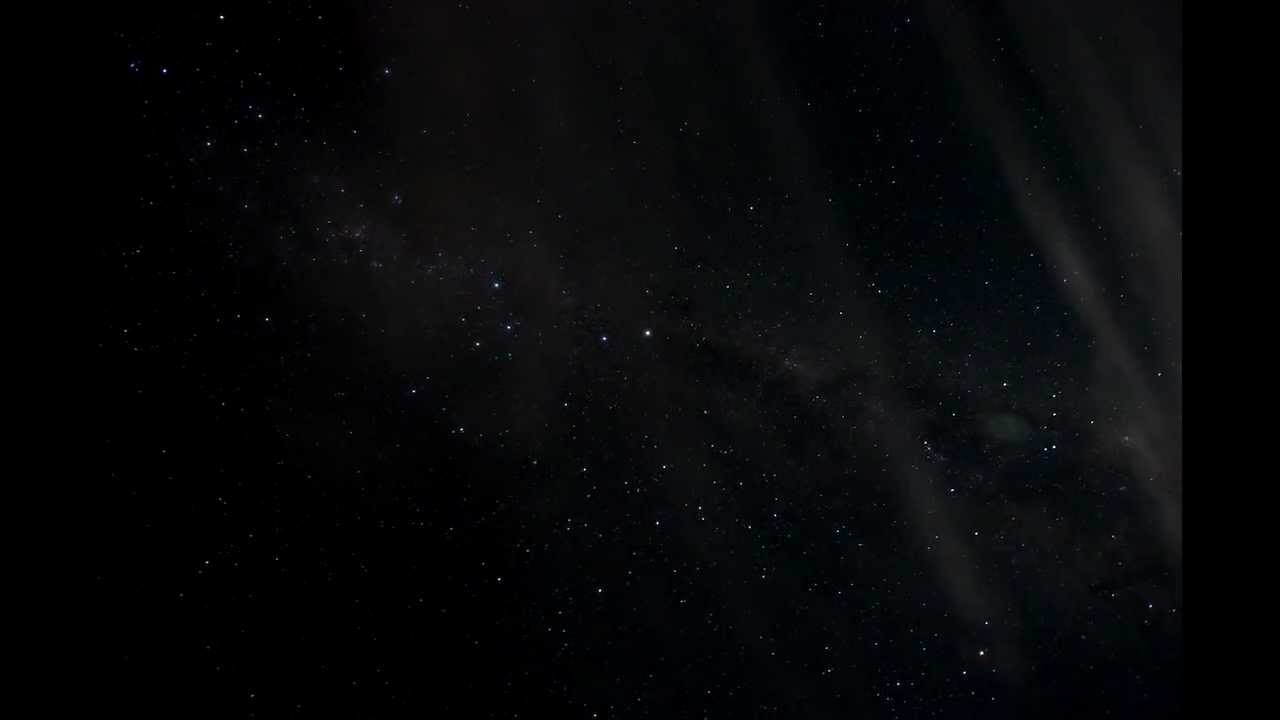 Luke e Leia
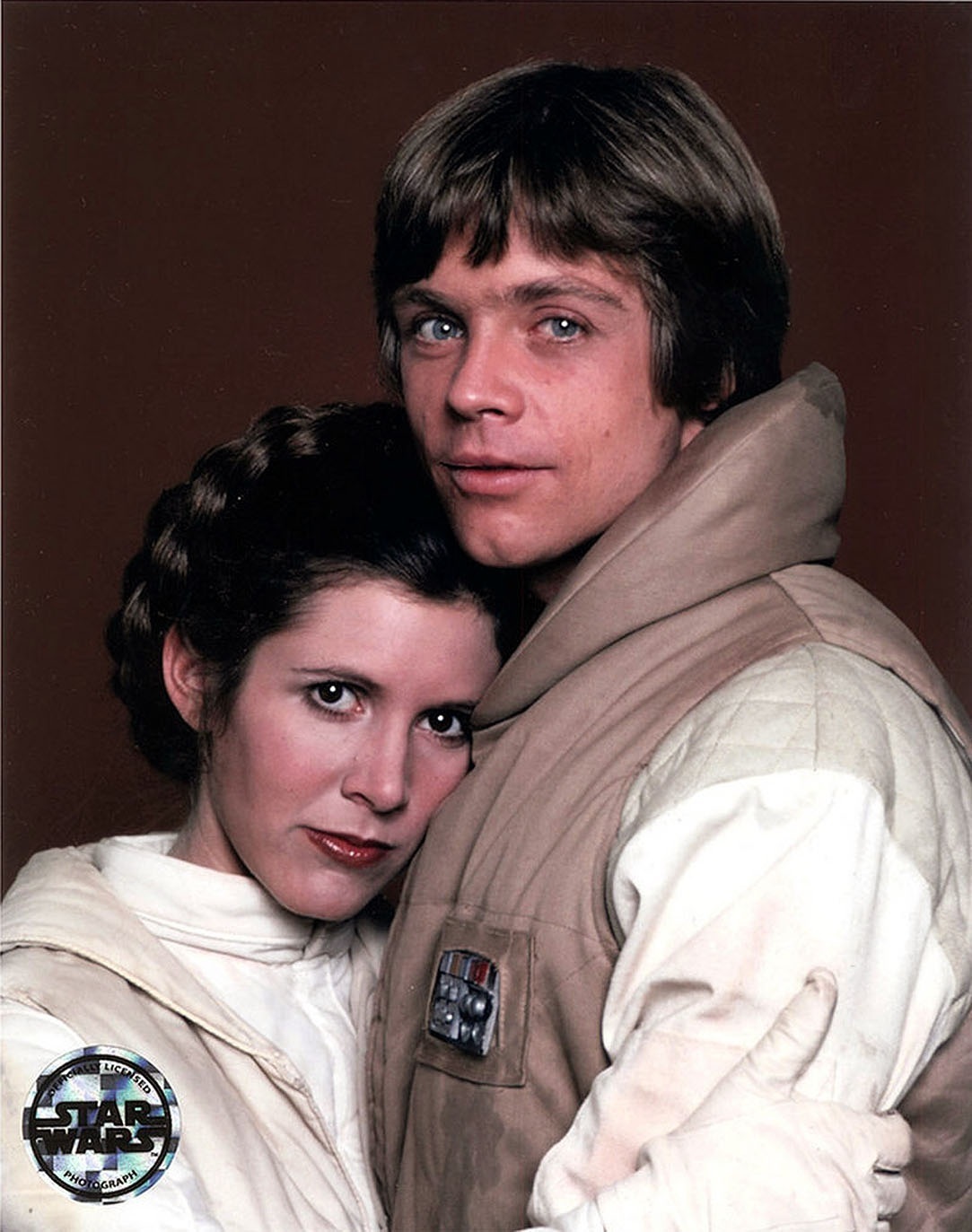 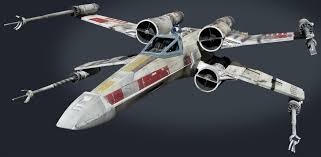 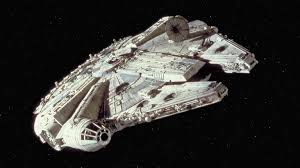 Tempo de viagem da Leia :62,5 dia
Tempo de viagem do Luke :1,92 anos
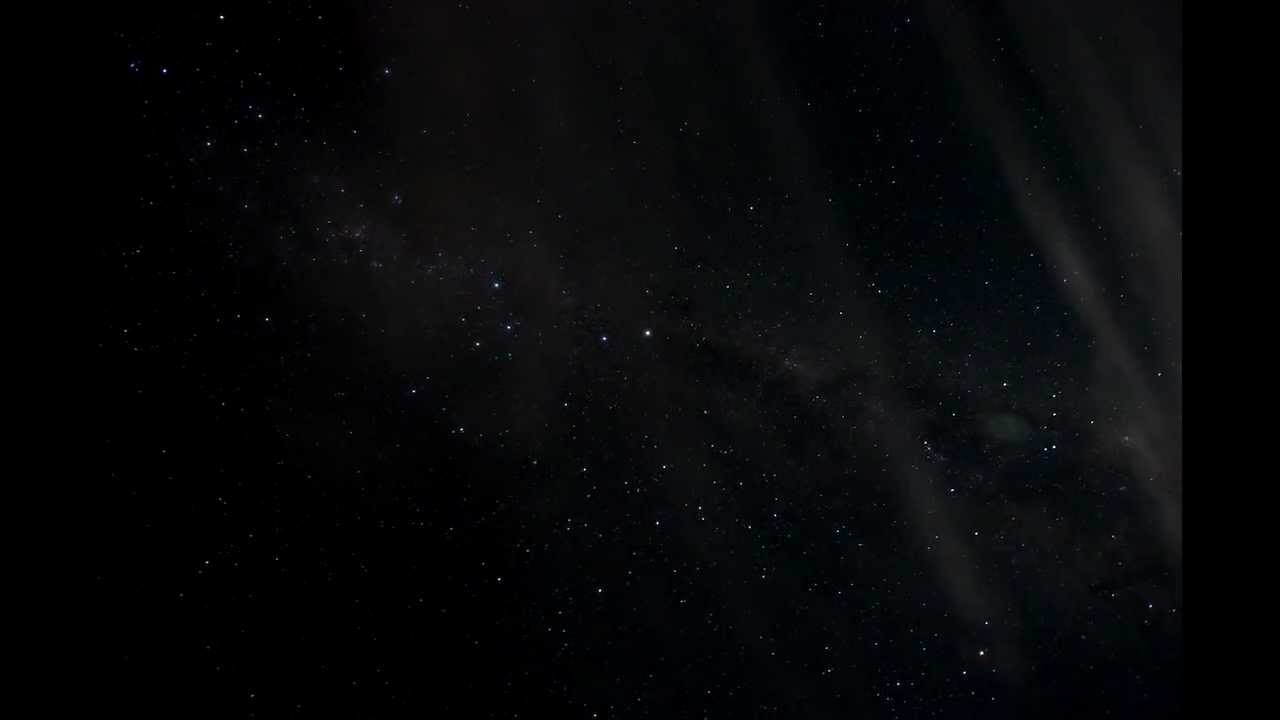 Buraco de Minhoca
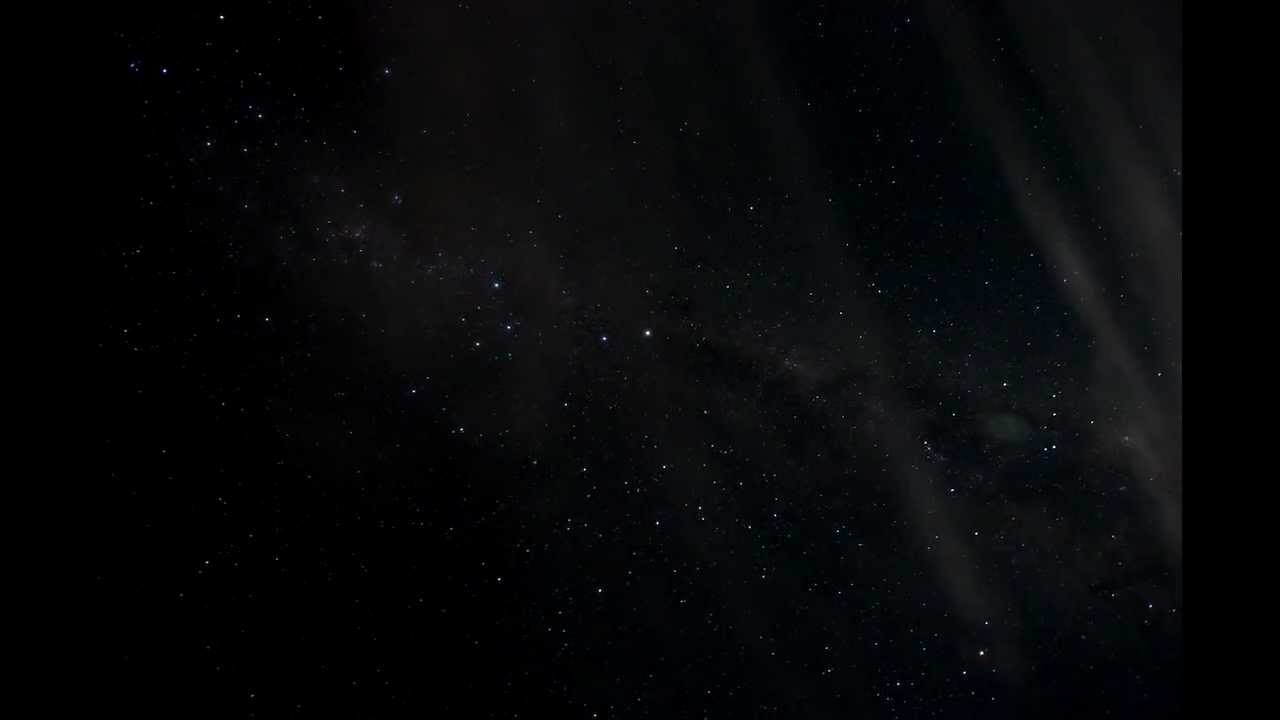 Warp Drive
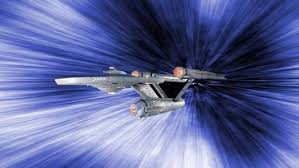 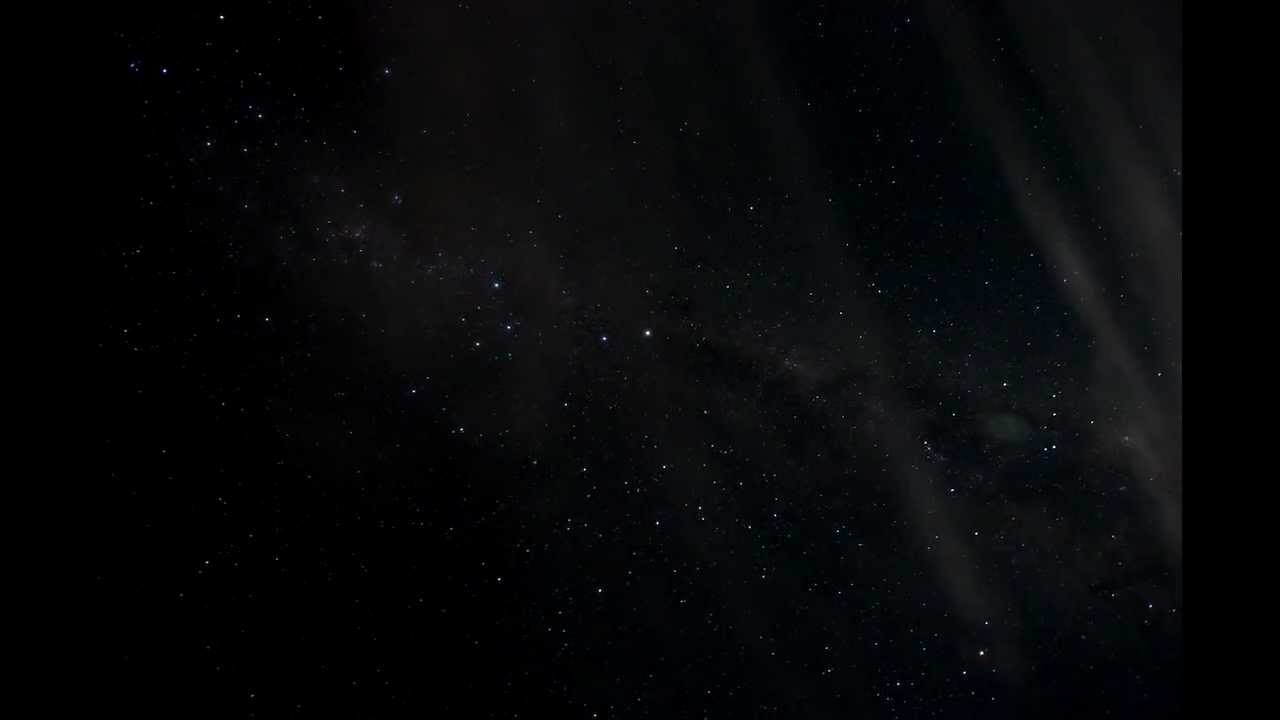 Cilindo de Tipler
Pdemos viajarno tempo?
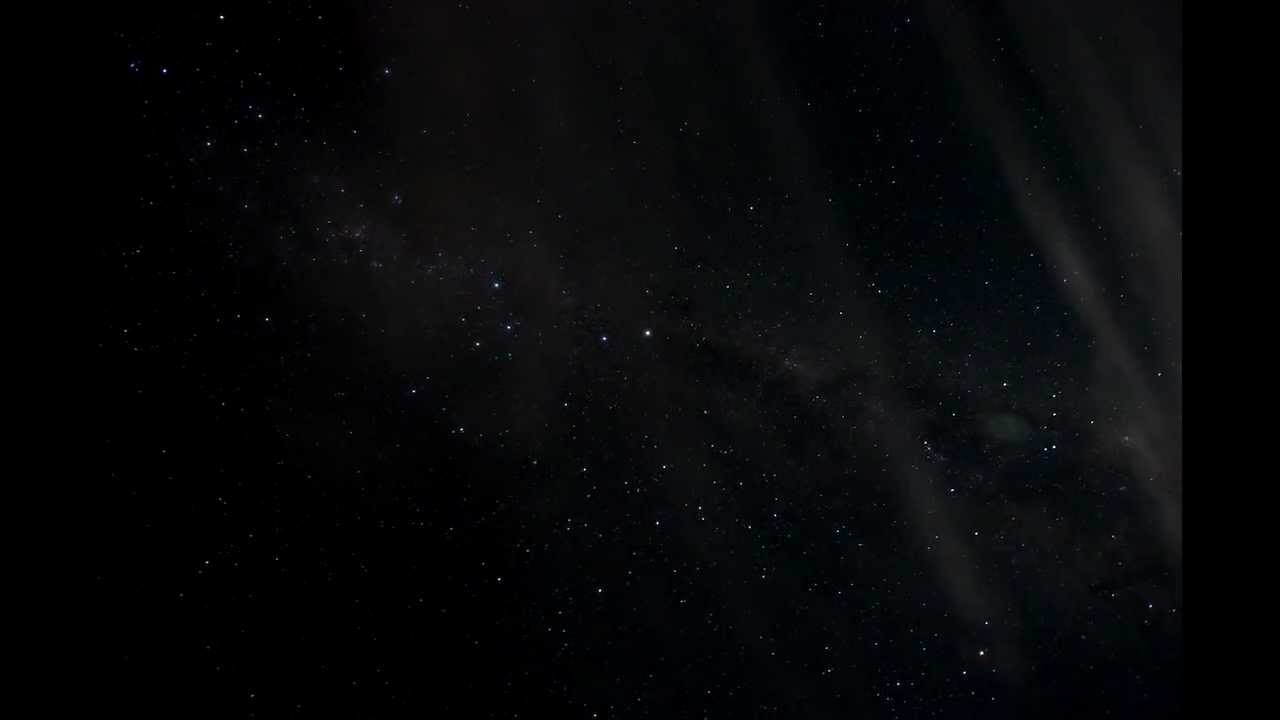 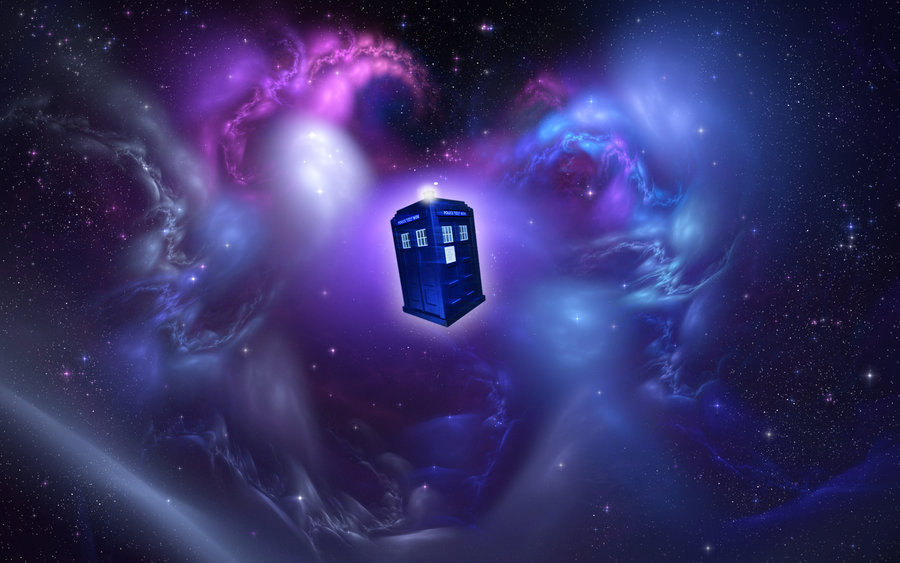 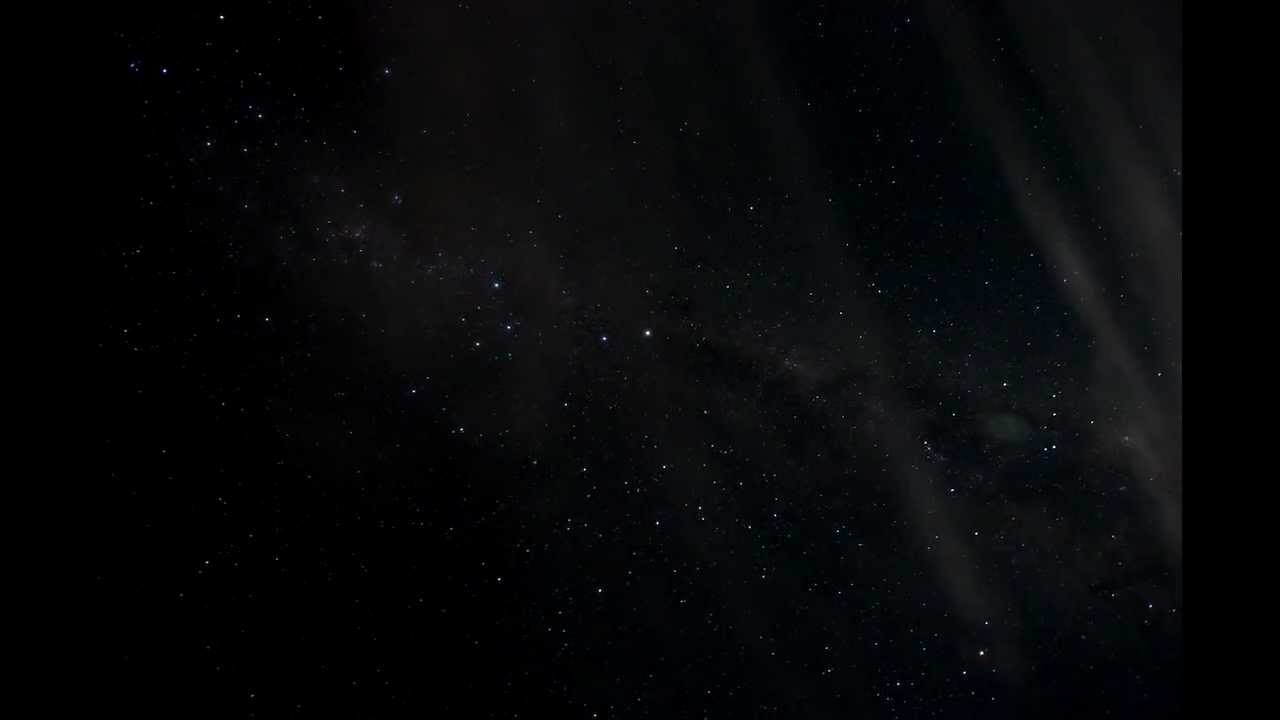 Referências
http://arxiv.org/pdf/1310.7983.pdf
http://www.iflscience.com/physics/time-dilation-star-wars-would-have-made-luke-younger-his-twin-leia
http://mundoestranho.abril.com.br/materia/por-que-nao-pode-haver-velocidade-maior-que-a-da-luz
https://www.youtube.com/watch?v=l7tV7v71k-I
 
http://www2.uol.com.br/sciam/artigos/o_paradoxo_dos_gemeos.html